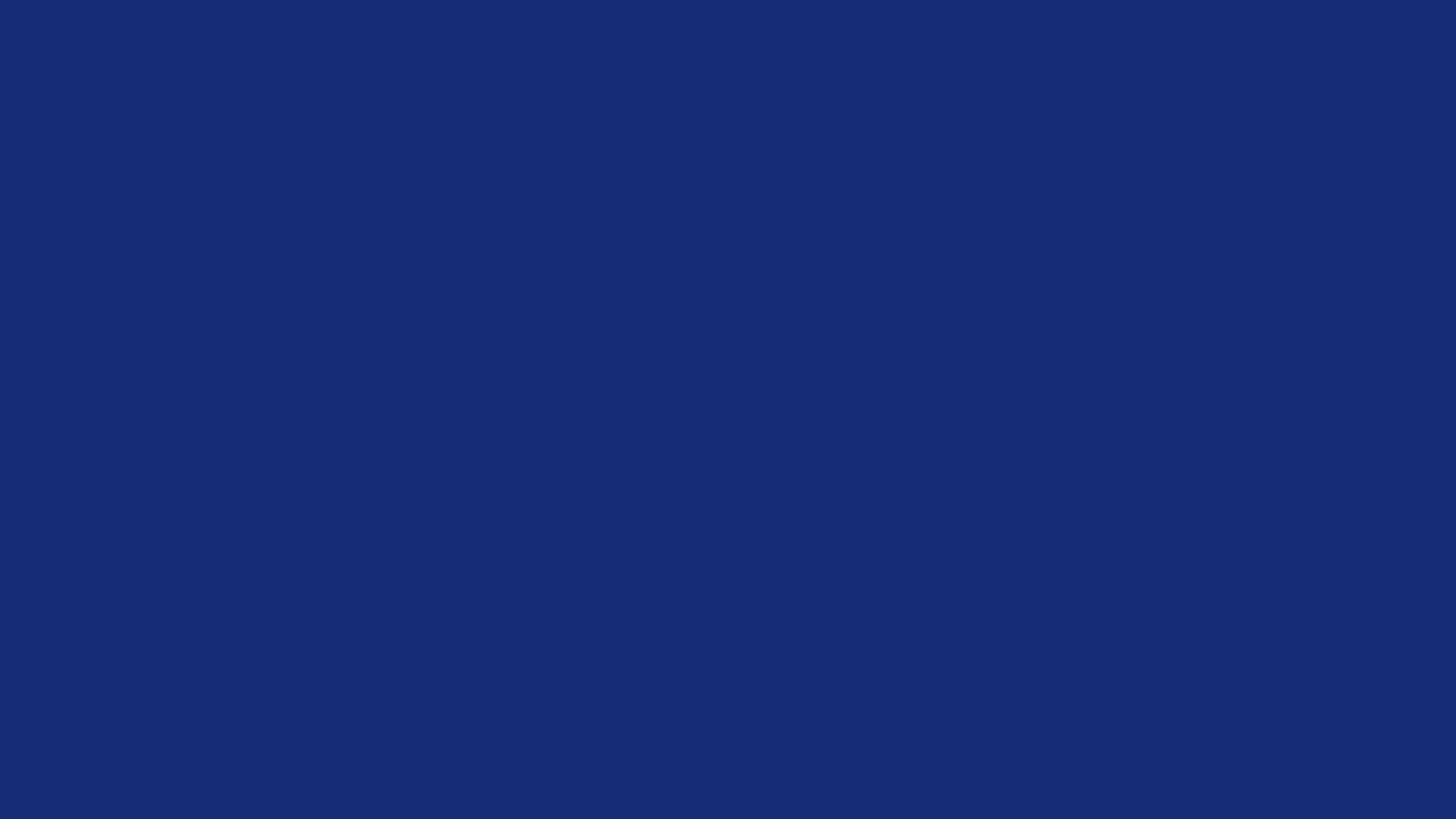 Добровольное  медицинское  страхование
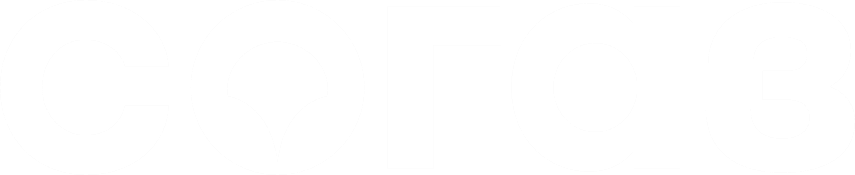 2022
Перечень клиник категории «Стандарт» и «Бизнес»